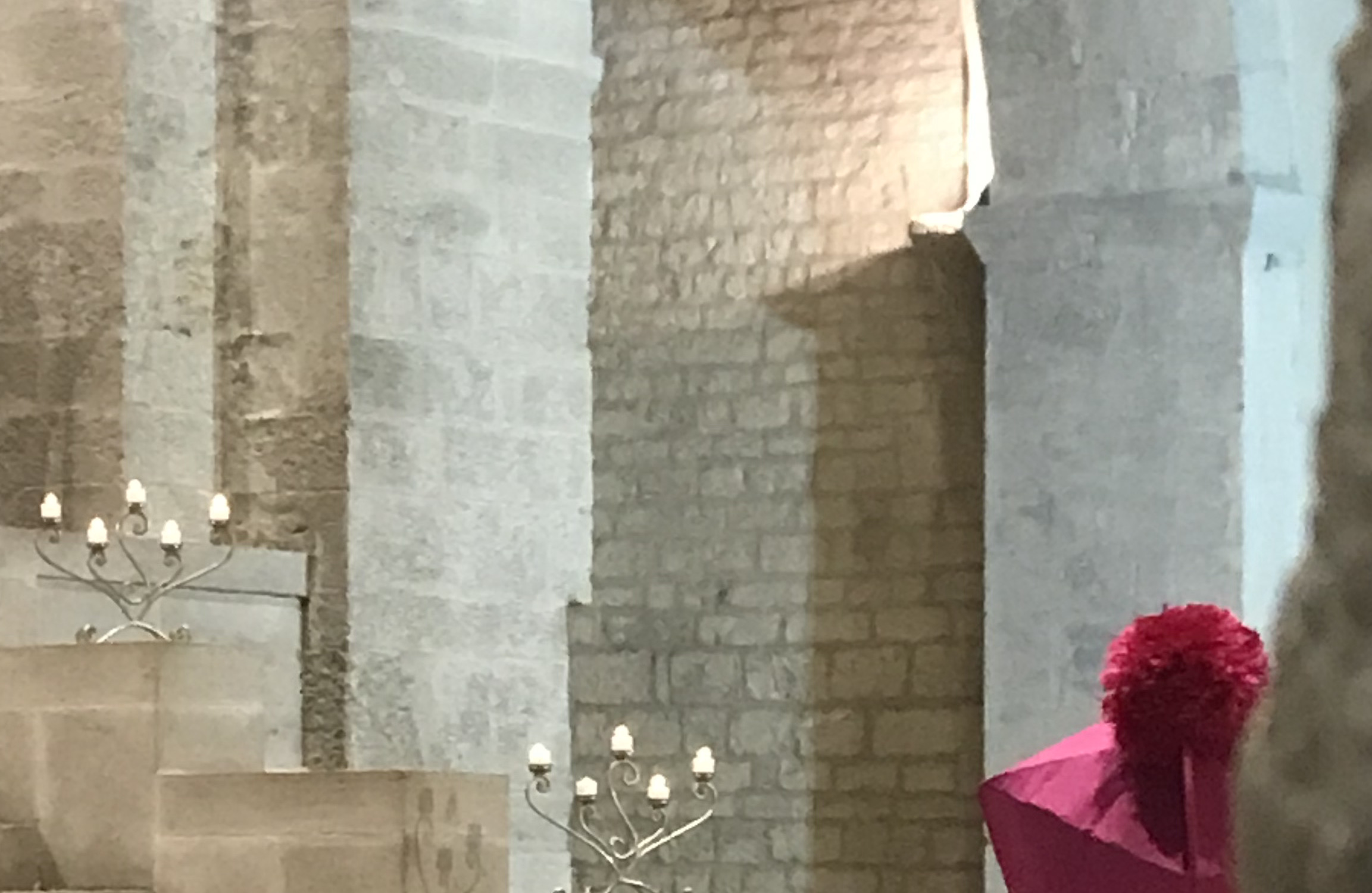 RILANCIO DEI TAVOLI DELLA CONDIVISIONE DEL 13 NOVEMBRE 2021
IN ASCOLTO TRA COMPAGNI DI VIAGGIO
Come si realizza e si manifesta la sinodalità?
Camminare insieme, nelle nostre parrocchie, esige lo sforzo di riconoscere e far esprimere la variegata pluralità dei carismi, senza pregiudizi e chiusure.
Cosa ostacola o rende problematica la sinodalità?
Un ostacolo è rappresentato dalla mancanza di volontà di mettersi al servizio, assumendosi la propria responsabilità battesimale
Quali strade o azioni possiamo proporre per realizzare la sinodalità?
La comunione rappresenta un obiettivo da realizzare pienamente perché occorre imparare insieme l’arte del dialogo e dell’ascolto reciproco